ان يتعرف الطالب من خلال الصورة مكينة تحضير القهوة
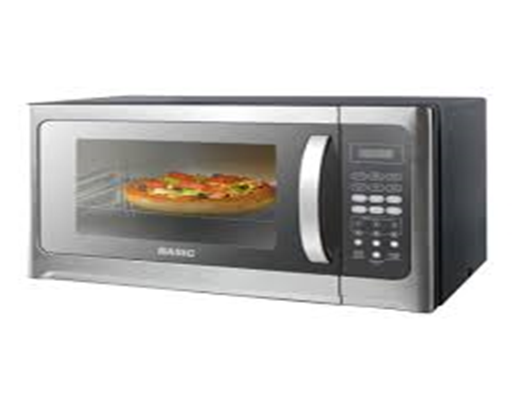 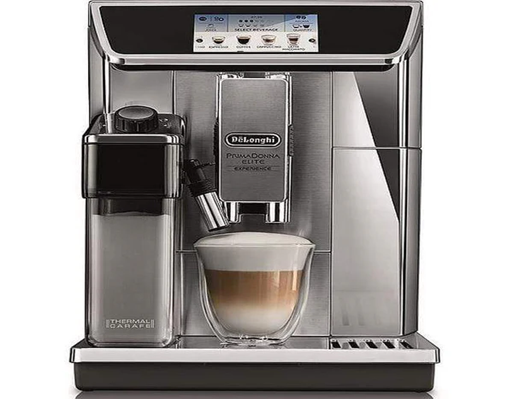 مكيرويف
مكينة تحضير القهوة
ان يشاهد الطالب فيدو استعرض طريقة تشغيل وضبط درجة الحرارة وطريقة صنع القهوه
https://youtu.be/CKwMXaPyVsw?si=f2wxxKSM5CiEdwSi